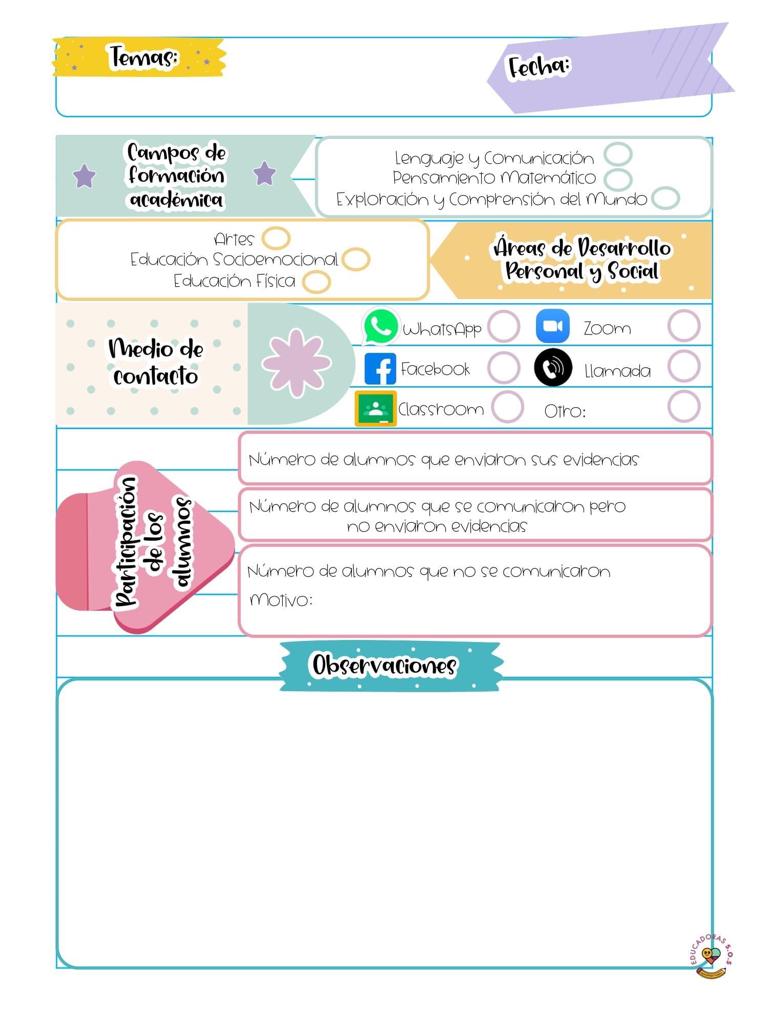 Datos
Datos
Martes 25 de marzo de 2021
J. N. “María L. Pérez de Arreola”
Gabriela Guadalupe Rodríguez Díaz
2° A
23
En la clase virtual de hoy, la asistencia fue de 5 alumnos. 
La propuesta de trabajo para este día no resultó como se esperaba, la asistencia fue muy baja, pero los niños que estuvieron presentes se mostraron muy entusiasmado en las actividades del rally, los padres de familia sustituyeron algunos materiales para que sus hijos pudieran participar. 
Considero que sí se favoreció el aprendizaje esperado, pero en necesario reforzar la comunicación con los padres de familia para que haya más participación y que todo el grupo logre desarrollar el aprendizaje. 
La evaluación se llevó a cabo mediante la observación.
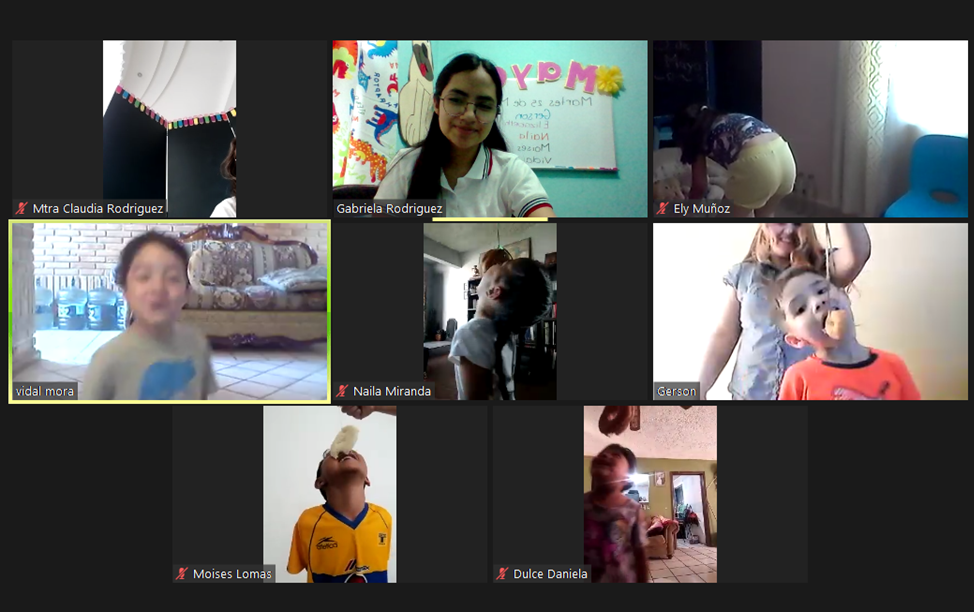 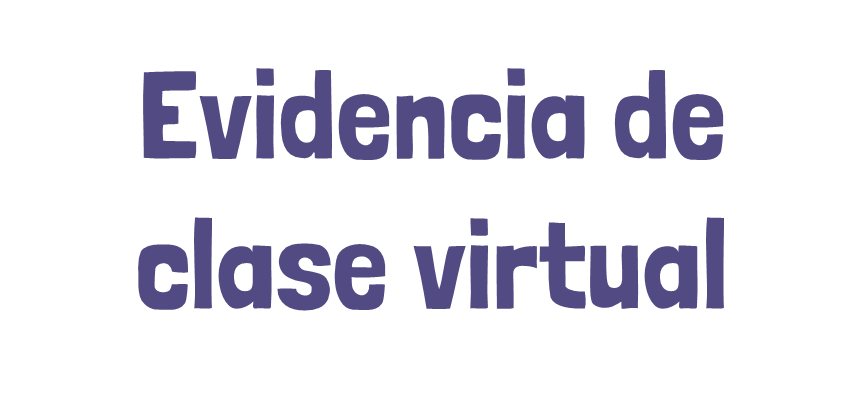